Graduate
Non-Resident Tuition Exception
Website for Access to Form (Testing in USER)
https://onbaseuser.louisville.edu/onbase/UnityForm.aspx?d1=AWUE%2b2WHQrqRFoPNXK5uDTdpugc83cjB%2b2Zj8xvC1A9XzM%2fFTrD5tKJjTfV2%2btOmqBX5qxksNH4oF%2fbIxbuYxE0o8L971We97iL43Lqj9RmvZN5VwRkfH8LwvLhrKBa5EX%2f2jtbBdpuXaxxWBHTHNJgX8TrUOVUR36WDIkqunvgz 
This website link will change when we move to Production andwill also be posted to the SIGS Website.
Being that browsers are not standardized at this time, you may need to test which browser works best for you.
What the Form Looks Like
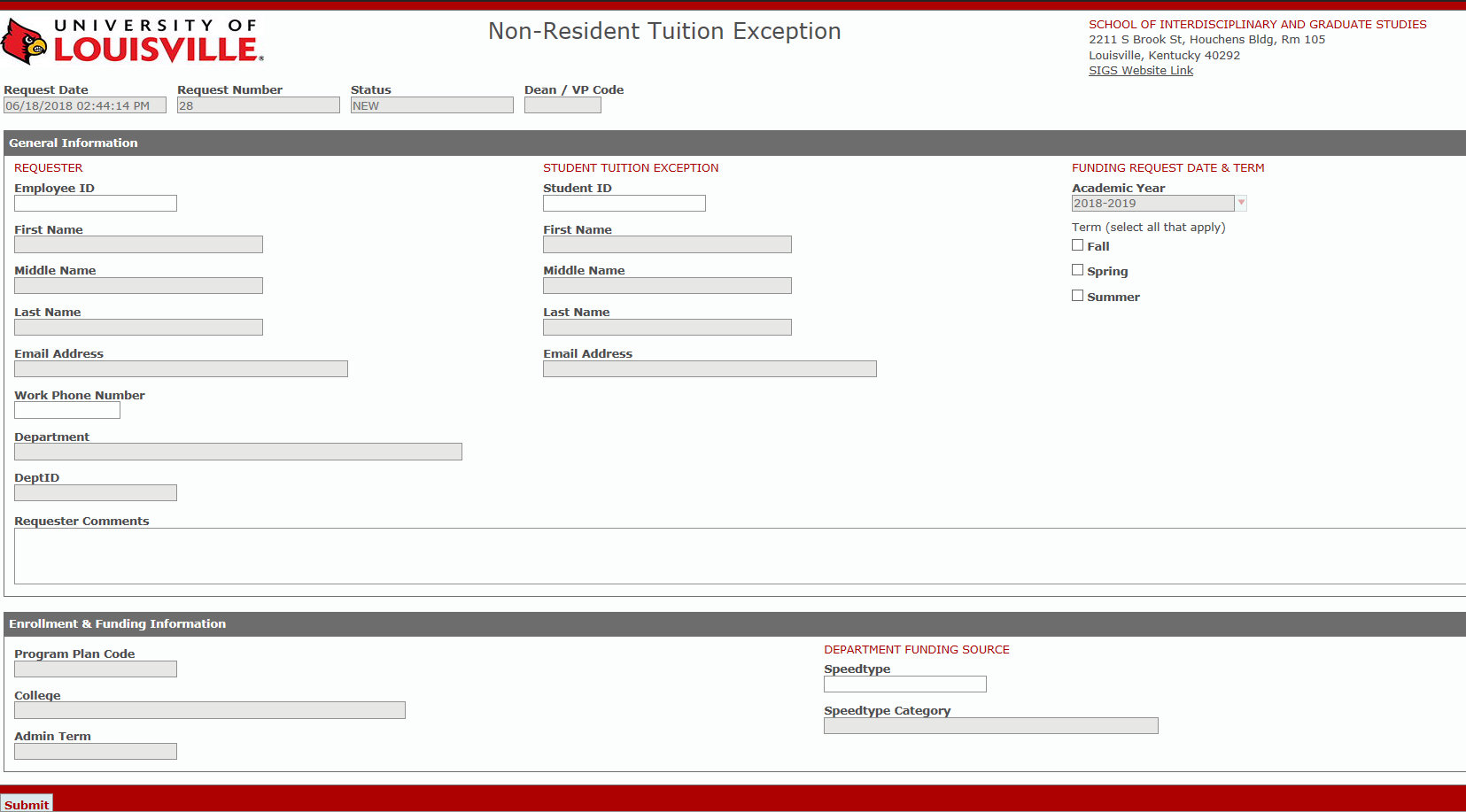 Section 1 – Pre-Populated Items
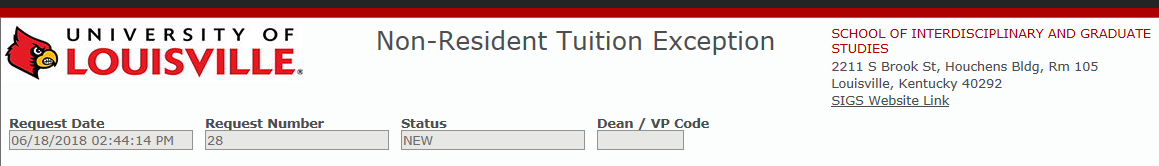 Date and time entered
Each request is individually numbered
Code updated by department id
Status updates as it moves through each workflow step
Section 2 –  Requester Information
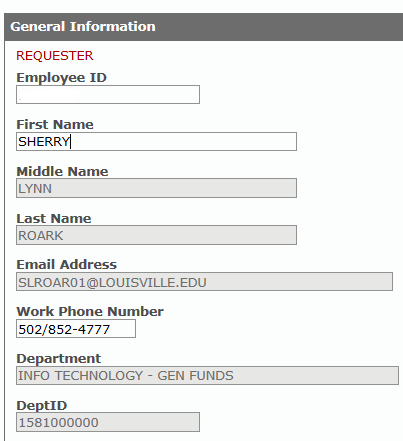 Enter your Employee ID
1234567
Your information will be automatically filled-in
Enter your phone number (If you don’t have your number in PeopleSoft)
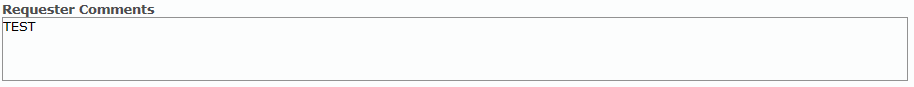 Add any comments you want to communicate
Section 3 –  Student Information
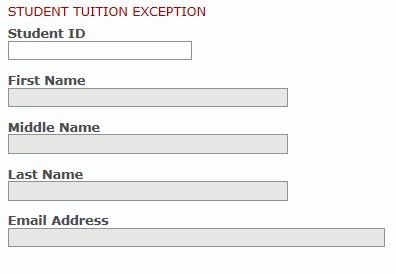 Enter requested graduate student for non-resident tuition status
1234567
Billy
Bob
Smith
Student and enrollment information will be automatically filled-in
BBSmith01@Louisville.edu
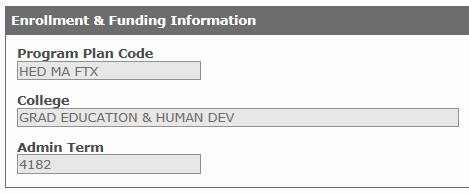 Section 4 –  Funding Request Date & Term
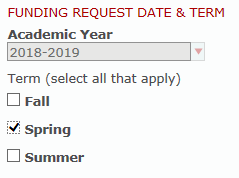 Academic Year will be defaulted to this year. In the future we will have more dates to select.
Check what term (multiple terms can be selected for funding)
Section 5 –  Department Funding Source
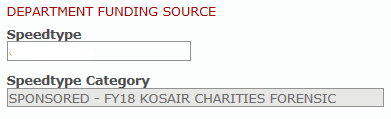 Enter speedtype that will be funding this student
BR549
Speedtype category will automatically populate
Section 6: Submit
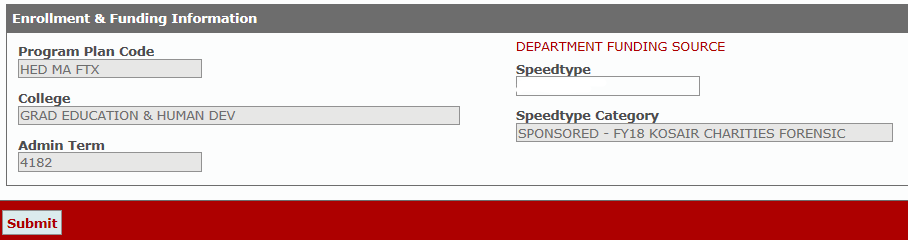 BR549
Once your form is complete select the “Submit” button to start the workflow process
Requester Confirmation Email
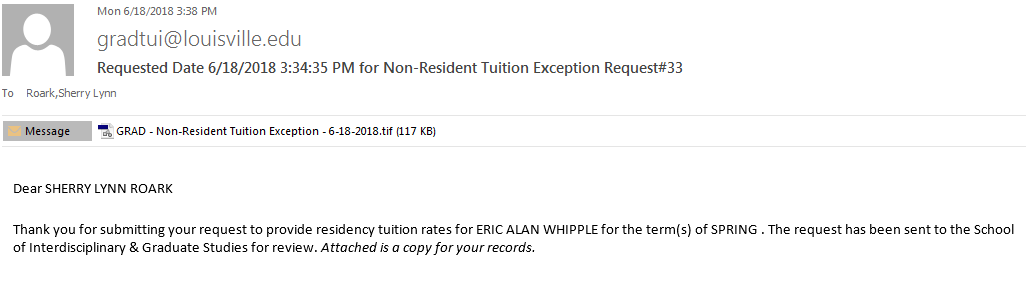 Confirmation using email address of services account
Billy Bob Smith
SIGS - Department
Approval Process
SIGS Department Process
SIGS department receives email notification – 
Click hyperlink to view the request or use the work queue when moved to production
Review the Non-Resident Tuition Request Form.
Select one of the workflow options available to you.
SIGS Approval – Email notification
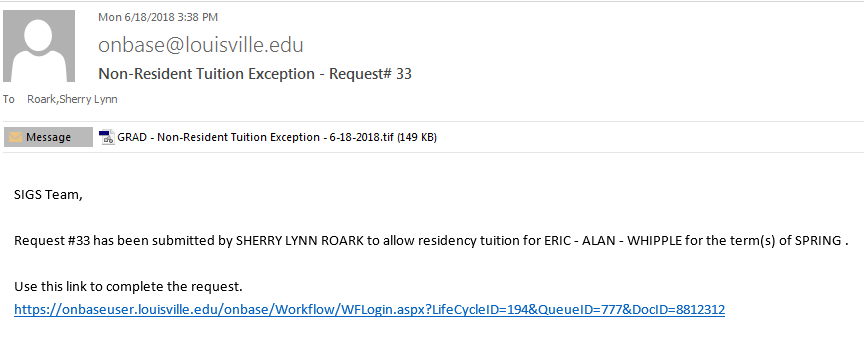 Billy Bob Smith
Select the hyperlink to access the form
[Speaker Notes: PI receives email with link.
Clicks on link.]
SIGS - Workflow Screen
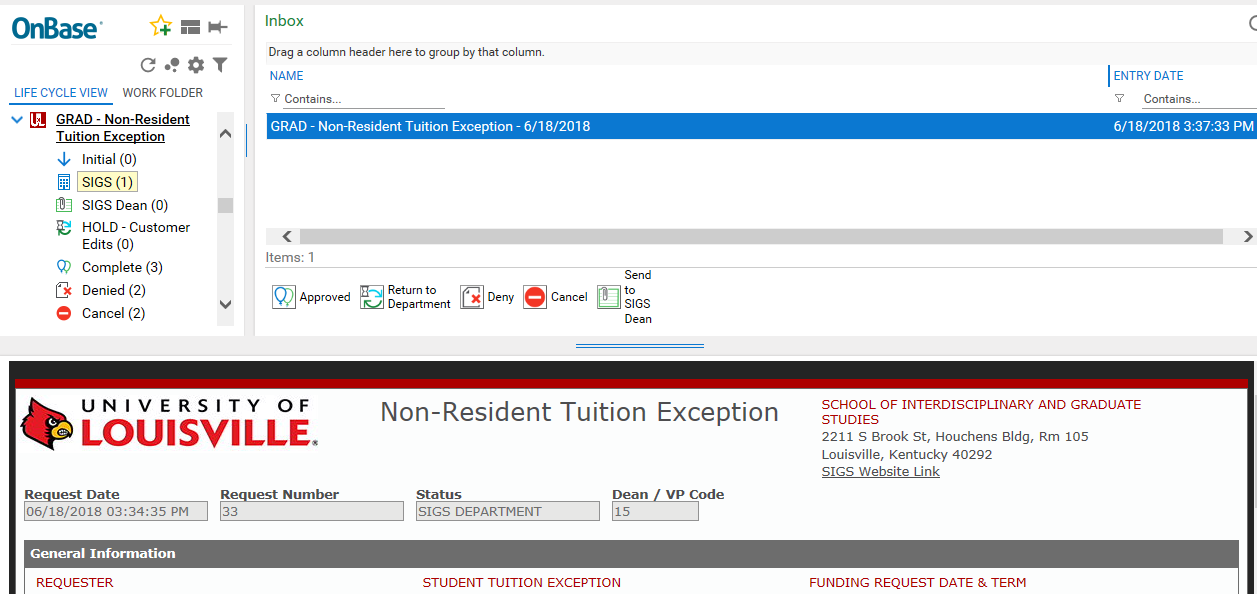 [Speaker Notes: PI receives email with link.
Clicks on link.]
SIGS - Workflow Options
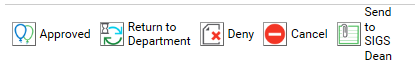 Select one of the options in the middle of the workflow screen
[Speaker Notes: PI receives email with link.
Clicks on link.]
SIGS - Workflow Options
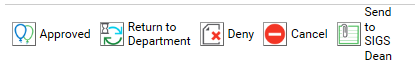 Return to Department, Deny, and Send to SIGS Dean gives you the option of entering comments to the customer or SIGS Dean via email
[Speaker Notes: PI receives email with link.
Clicks on link.]
SIGS - Comment
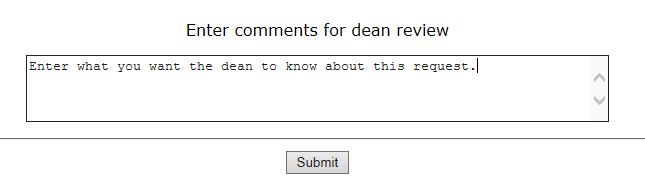 Enter comments and then “Submit”… 

EVEN IF YOU DON’T HAVE COMMENTS TO ENTER YOU MUST SELECT SUBMIT TO MOVE FORWARD WITH WORKFLOW.
[Speaker Notes: PI receives email with link.
Clicks on link.]
SIGS Dean
Approval Process
SIGS Approval – Email notification
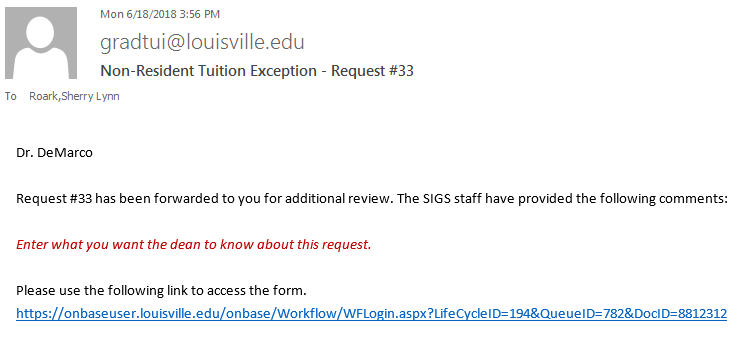 Select the hyperlink to access the form
[Speaker Notes: PI receives email with link.
Clicks on link.]
SIGS Dean Workflow Screen
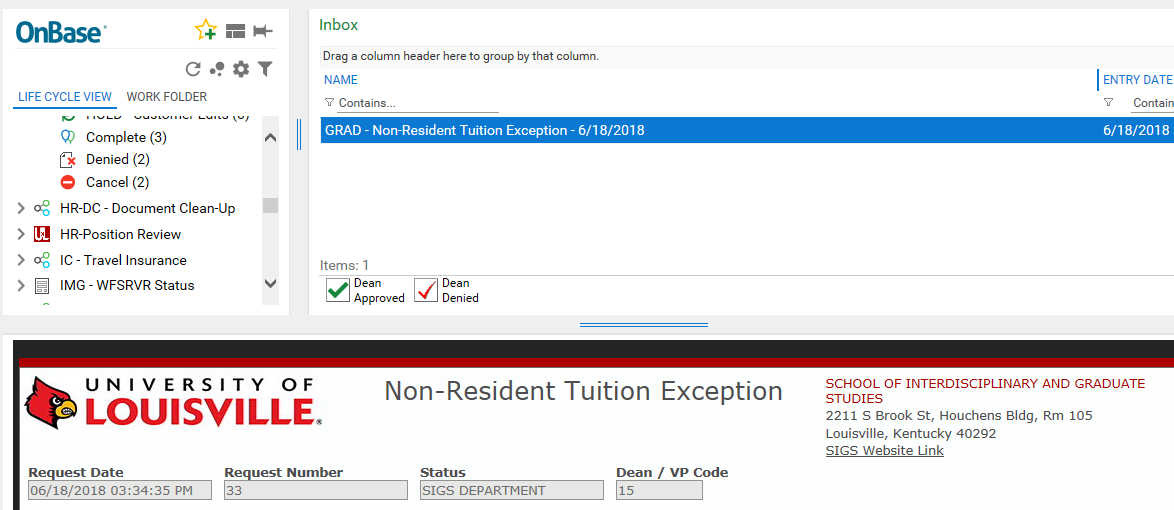 [Speaker Notes: PI receives email with link.
Clicks on link.]
SIGS Dean - Workflow Options
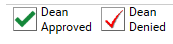 Select one of the options in the middle of the workflow screen
[Speaker Notes: PI receives email with link.
Clicks on link.]
SIGS Dean - Comments
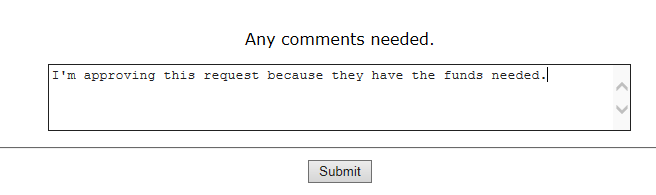 Enter comments and then “Submit”… 
Both the Denied and Approved by Dean have a comments box.

EVEN IF YOU DON’T HAVE COMMENTS TO ENTER YOU MUST SELECT SUBMIT TO MOVE FORWARD WITH WORKFLOW.
[Speaker Notes: PI receives email with link.
Clicks on link.]
SIGS Department – Receives Email from Dean
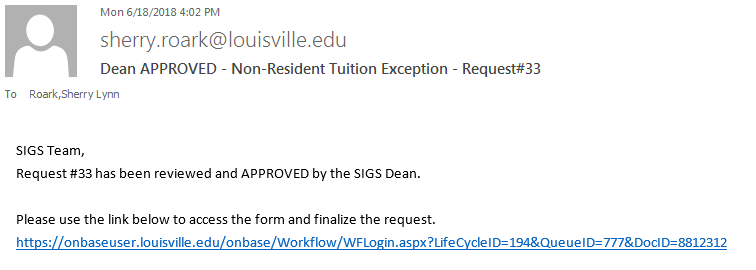 Email will be from SIGS Dean email
Subject will say either “Approved” or “Denied”
Link to form needing to be finalized by SIGS Department
[Speaker Notes: PI receives email with link.
Clicks on link.]